MEC 3040: Bioenergy
Module 1: Introduction to Bioenergy
1.1: What is bioenergy
1.2: Current & projected energy use
1.3	: Forms of bioenergy
1.4: Bioenergy feedstock materials
1.5: Bioenergy co-products
1.6: Drivers of bioenergy use & development
1.7: The bioenergy debate
1.8: Is bioenergy sustainable?
1.9: Bioenergy vs. food debate
1.1: What is bioenergy?
What is bioenergy?
Bioenergy:

Renewable* energy produced from living (or recently living) biological material called biomass 1

Useful renewable energy produced from organic matter – the conversion of complex carbohydrates in organic matter to energy 2

Energy from biofuels 3
*Renewable if the amount of biomass used is less than the amount of biomass that can be regrown.
1: Dahiya (2015)
2: U.S. DOE’s Oak Ridge National Laboratory’s (ORNL) Bioenergy Feedstock Network
3: Food & Agriculture Organization of the United Nations (FAO)
Sun power via photosynthesis
Bioenergy technologiesare sun-powered.


The energy  of sunlight is usedto build carbon-based biomolecules from units of CO2.
Carbon sequestration

Combustion / oxidation of fuelsbreaks those biomolecules downinto CO2, releasing bond energy.
Carbon cycling
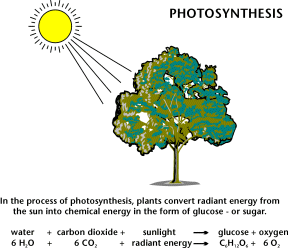 The National Energy Education Project (Public Domain)
Focus of this course
Biofuels (actually biogas):
Biomass converted to (solid), liquid or gaseous fuels like ethanol, methanol, methane and hydrogen




Biodiesel:
Renewable liquid fuel derived from vegetable oils or animal fats by transesterification; fatty acid esters



Biomass:
An energy source derived from organic matter, excluding fossil fuels
Generally refers to solid bioenergy
Dahiya (2015)
Three paths from biomass to bioenergy
Biofuels:
Biomass converted to (solid), liquid or gaseous fuels like ethanol, methanol, methane and hydrogen




Biodiesel:
Renewable liquid fuel derived from vegetable oils or animal fats by transesterification; fatty acid esters



Biomass:
An energy source derived from organic matter, excluding fossil fuels
Generally refers to solid bioenergy
Biomimicry: using (microbial) biology to                     convert (digest) biomass to biofuel
Chemistry: using simple organic chemistry to                   transform biomass into biofuel
Mechanical means: using simple mechanical                processing; 
 Sometimes densifying biomass
Dahiya (2015)
Brief history of bioenergy
Bioenergy is a very old technology.
Was fire man’s first tool?
For centuries man lived with his animals; the original central heating system.
Man has burned just about anything as fuel: wood, fiber, dried manure.
10th century BC: the Assyrians harnessed biogas for heating water
1908: Henry Ford’s model T was supposed to be fueled with ethanol
Ethanol was used throughout the 20th century
But ethanol use ramped up in 1970s
Nov 1975: Brazil created it’s National Alcohol Programme (ProAlchohol) using sugarcane as feedstock
Late 1970s: US moved towards creating 10/90 ethanol/gasoline blend
1992 Clean Energy Act
2007 Energy Independence & Security Act
The EU, China and India are also increasing production & use of biofuels
Rosillo-Calle & Johnson (2010)
Scale of bioenergy use
Bioenergy is used across a wide variety of scales:
Biofuel producers
Communities
Electrical or heating utilities
Cooperatives
Companies
Household cooking &heating
Dahiya (2015)
Bioenergy process overview
thermalconversion
thermochemical conversion
biochemical conversion
chemical conversion
lignocellulose
lignocellulose
lignocellulose
landfill& biogas
fats / oils / grease
sugarsstarches(crops)
densification
torrefication
fermentation
gasification
trans-esterification
combustion
anaerobicdigestion
pyrolysis
charcoal
methanol
syngas
bio-oil
powerheat
steam
biogas orbiomethane
syngas
bio-coal
ethanol
biodiesel
BIOEN1